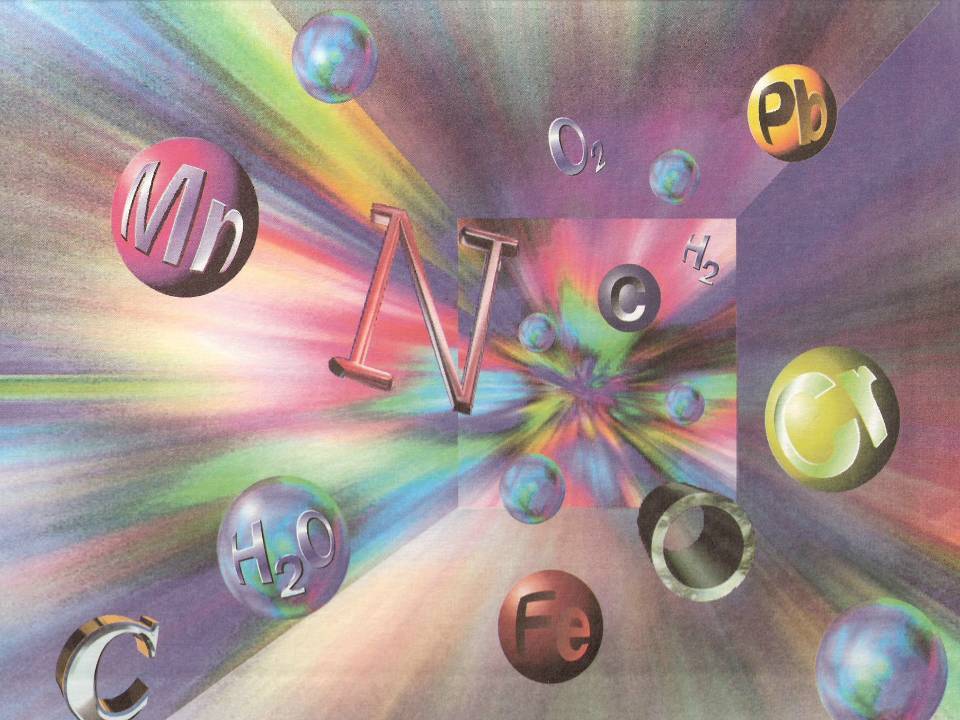 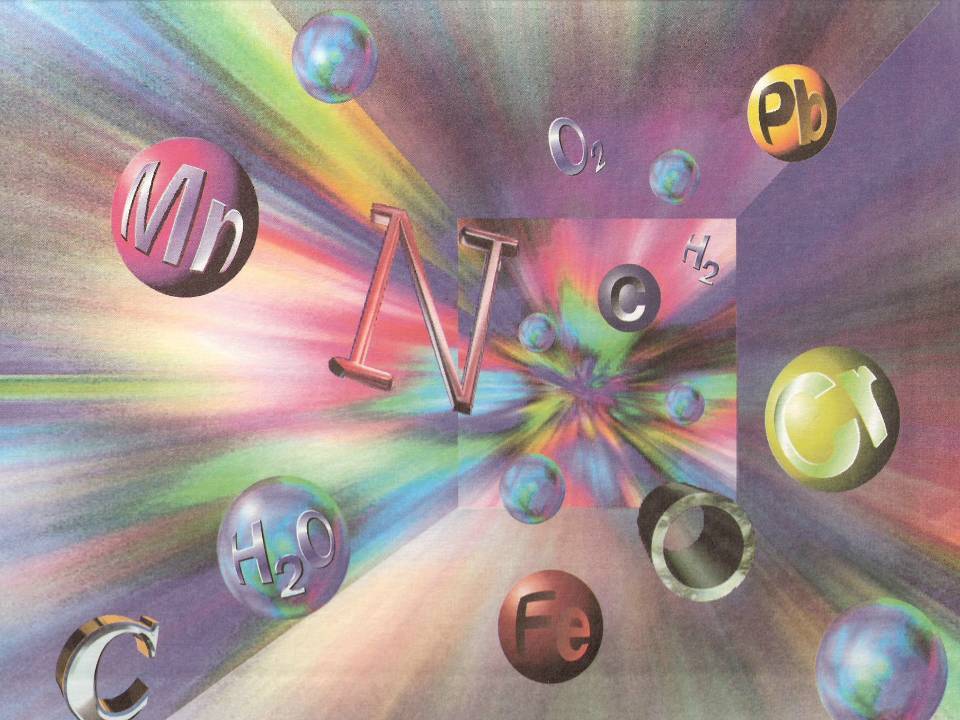 ИНТЕРАКТИВНАЯ ИНТЕЛЛЕКТУАЛЬНАЯ ИГРА  «юный химик»
«Учение с увлечением – залог успешного будущего»
Станция «Экспериментальная»
Задание 1.
Известно, что с изобретением фотоаппаратов широко использовалась магниевая вспышка для освещения, фотографируемого объекта. Магний, ярко сгорая, излучает ослепительный свет, а при этом получается белый порошок, образующий дым при вспышке. Белый порошок – это оксид магния. (Напишите уравнение реакции, происходящей при вспышке магния,  укажите тип реакции
Магний + Кислород = Оксид магния
Задание № 2
Составьте уравнение реакции взаимодействия алюминия с бромом, учитывая, что бром в образовавшемся соединении проявляет 
валентность : I, или степень окисления:  - 1
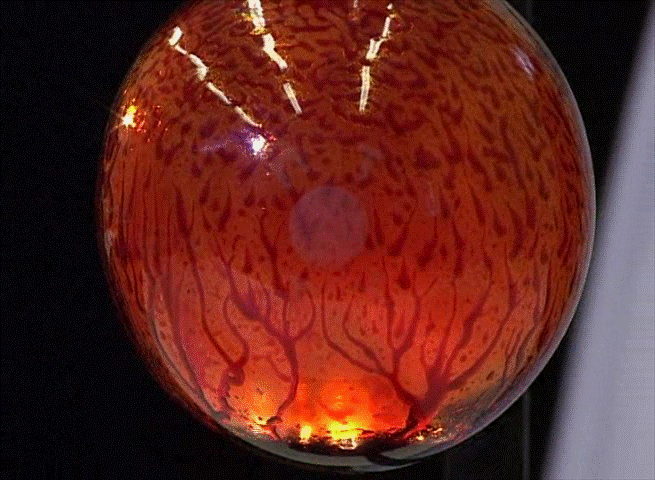 Малахит – камень Уральских сказов.
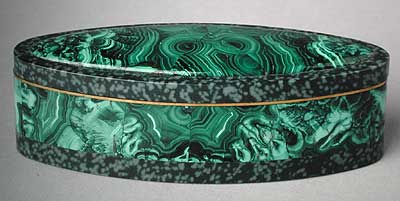 Задание № 3
Составьте уравнение реакции, протекающей при нагревании малахита. К какому типу химических реакций она относится?


              Малахит  =  …  +  …  +  вода
Это интересно….
Кровавый водопад в Антарктиде (ледник Тейлора)
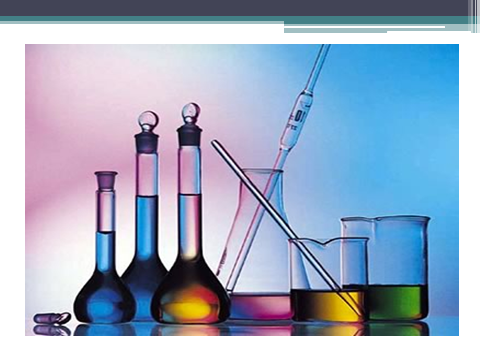